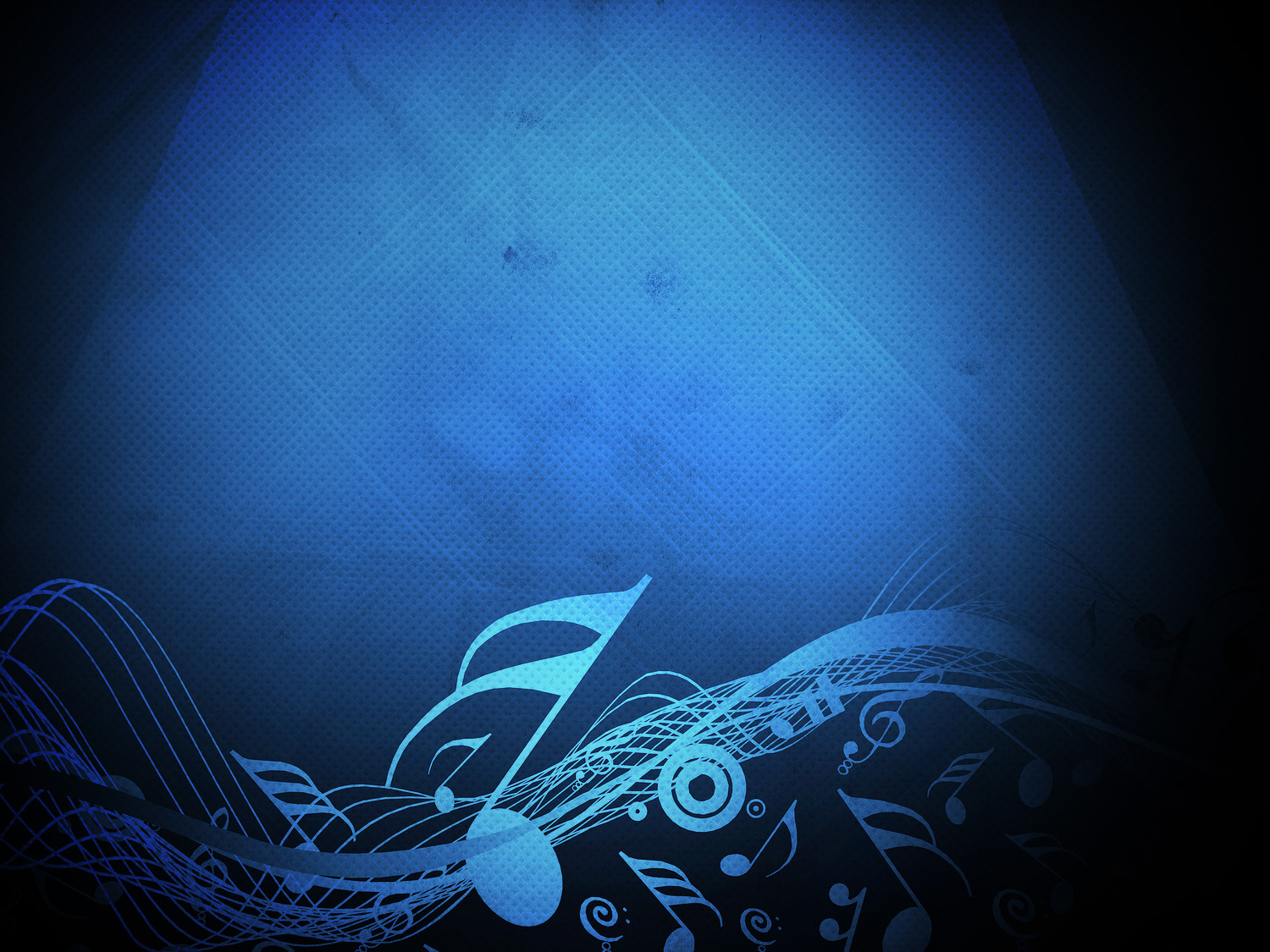 Shall We Dance?
2 Samuel 6
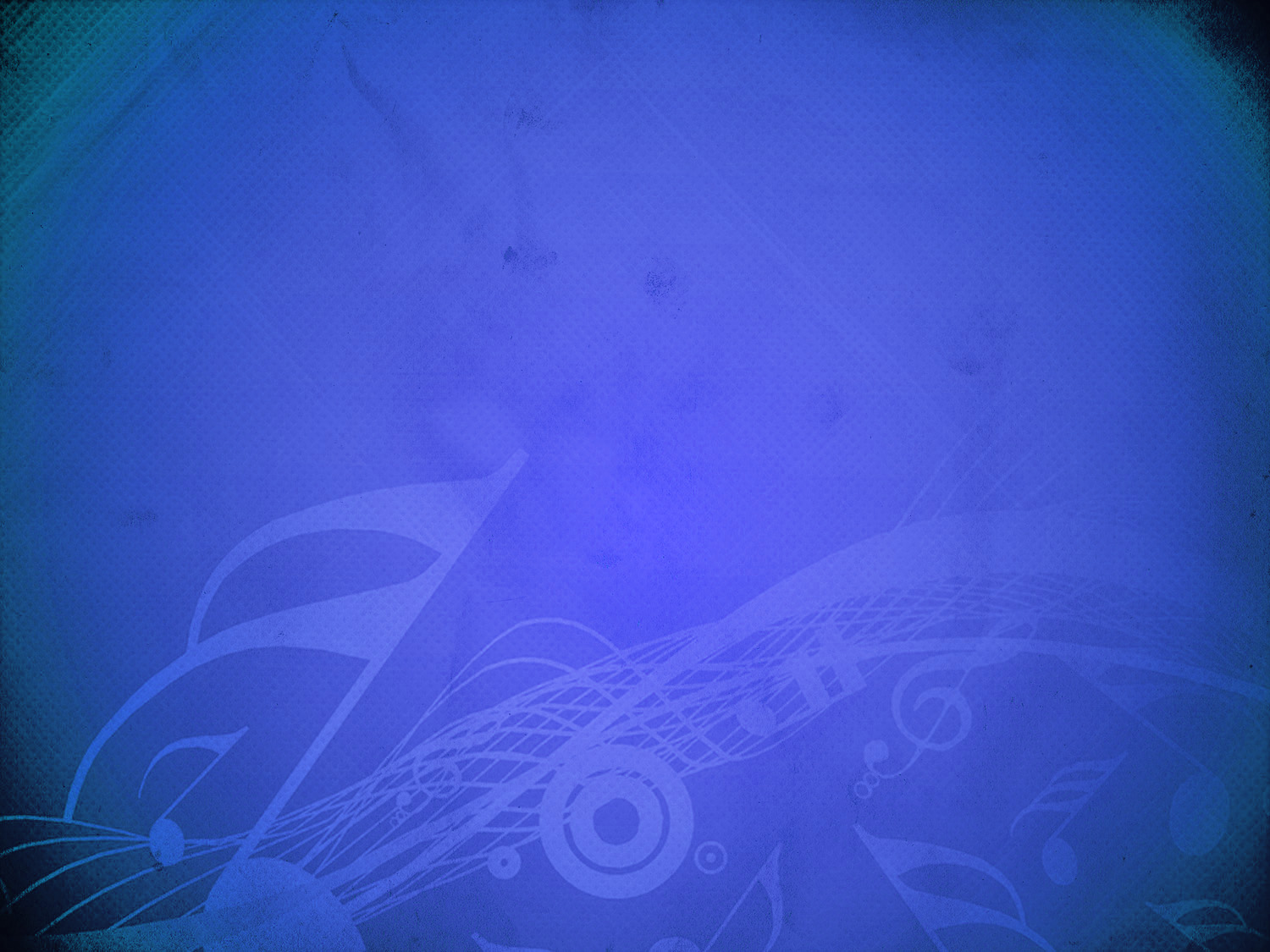 “And David danced before the Lord with all his might.”
2 Samuel 6:14
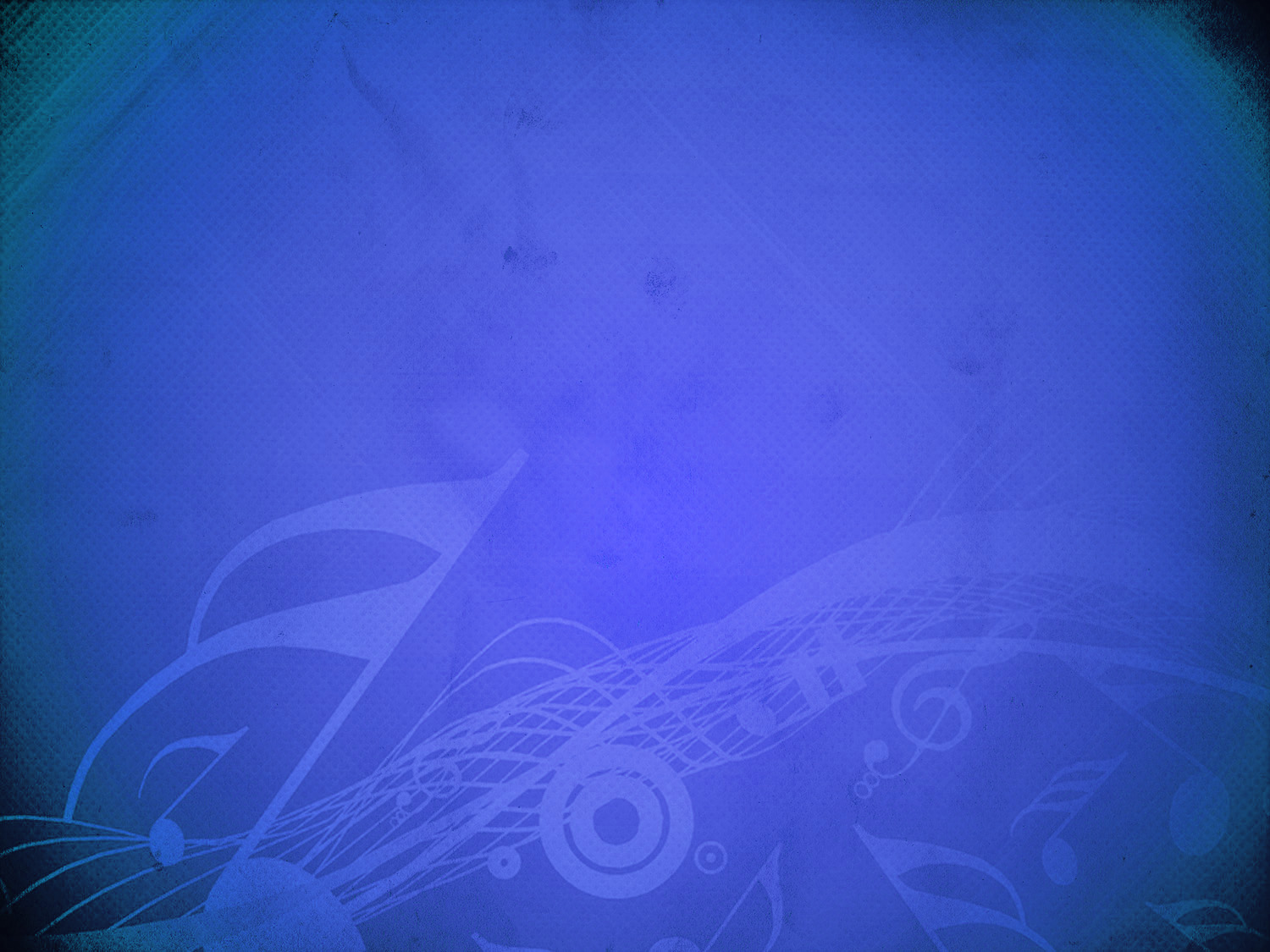 2 Samuel 1-5
2 Samuel 1- David mourns Jonathan and Saul
2 Samuel 2-Civil war (David King of Judah)
2 Samuel 3- Abner joins David and then killed
2 Samuel 4- Saul’s son killed
2 Samuel 5- David anointed King of Israel
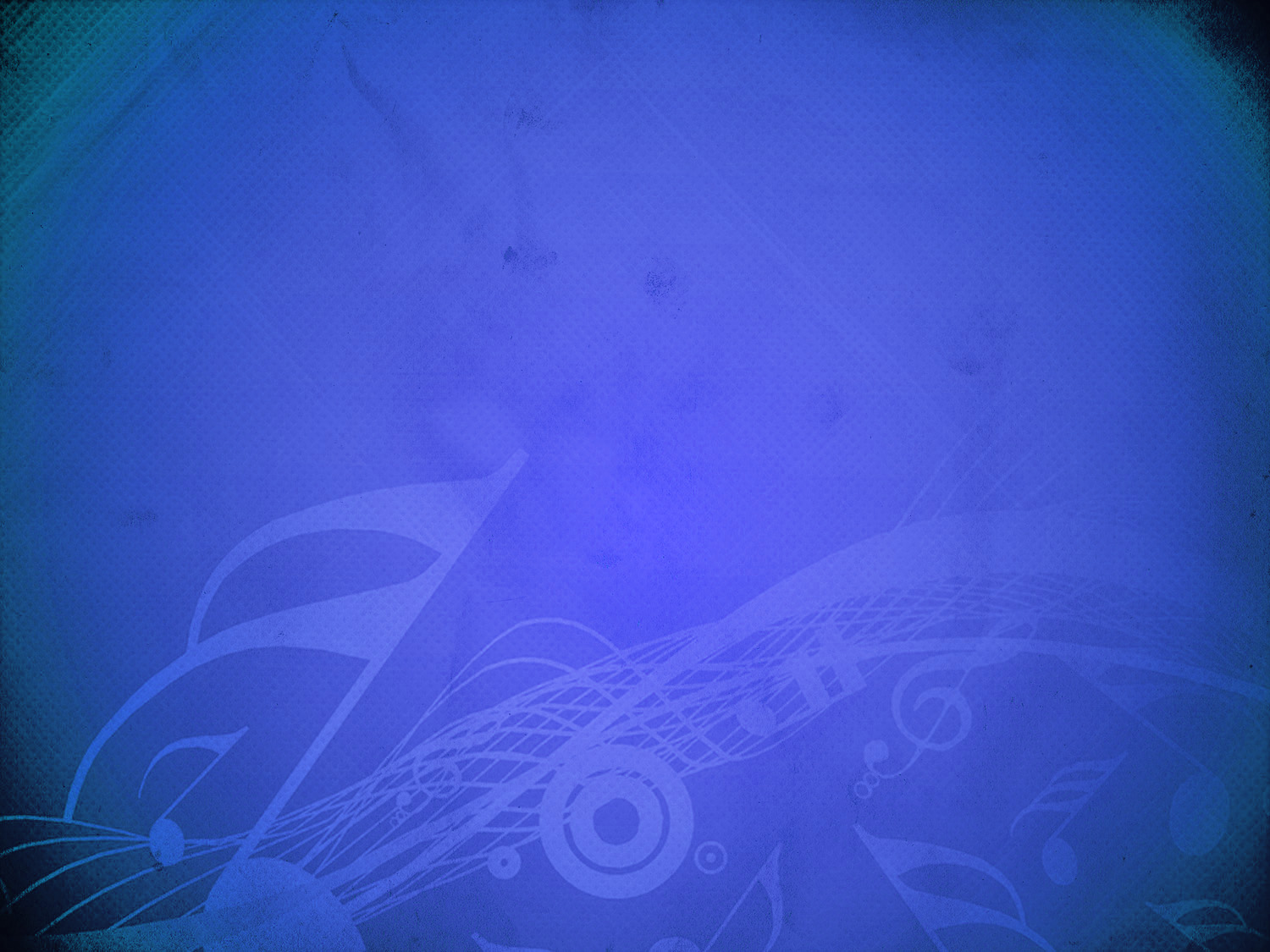 “And David knew that the Lord had established him king over Israel, and that he had exalted his kingdom for the sake of his people Israel.”
2 Samuel 5:12
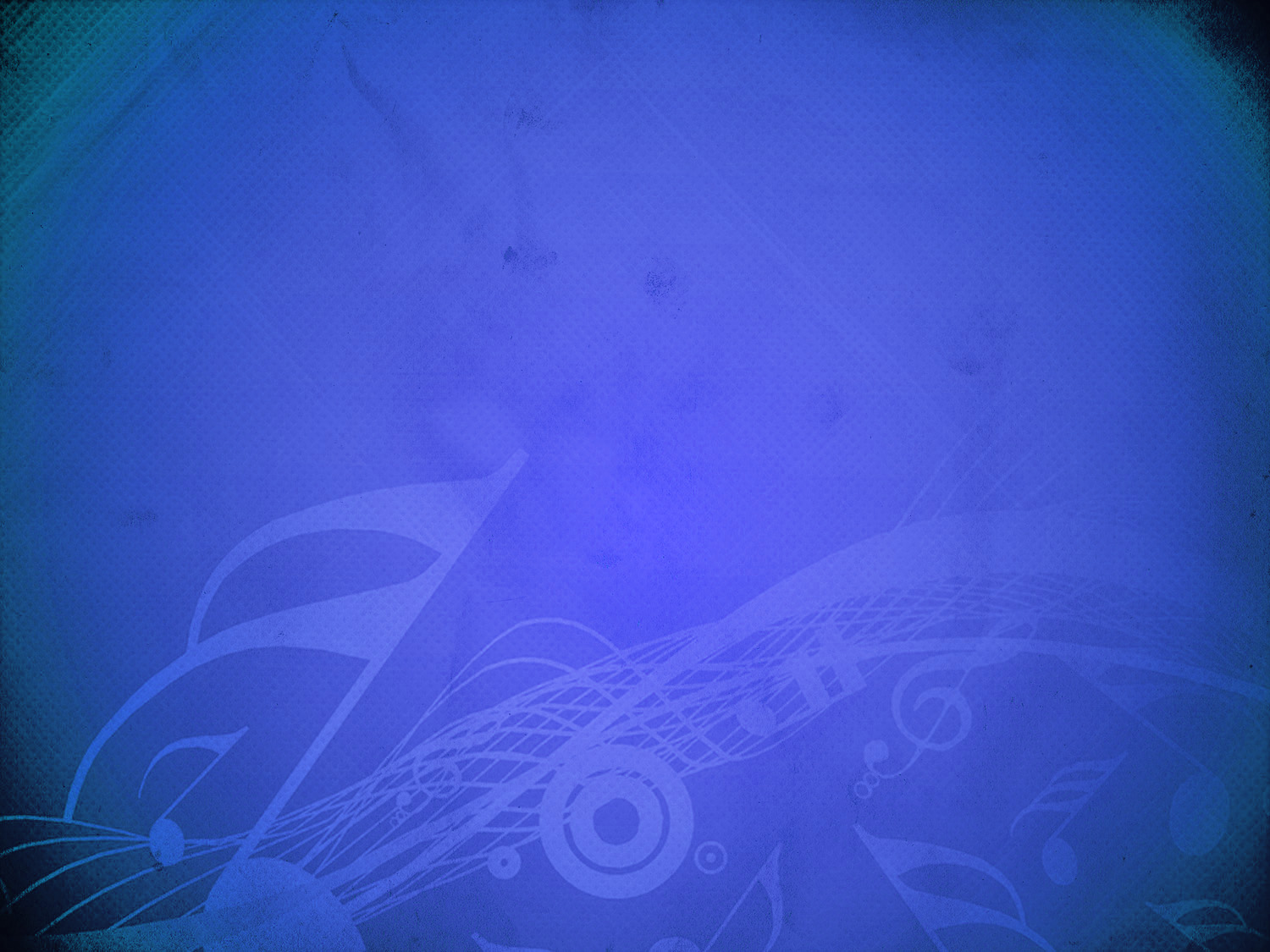 2 Samuel 5:17-25
More fighting!
More victories
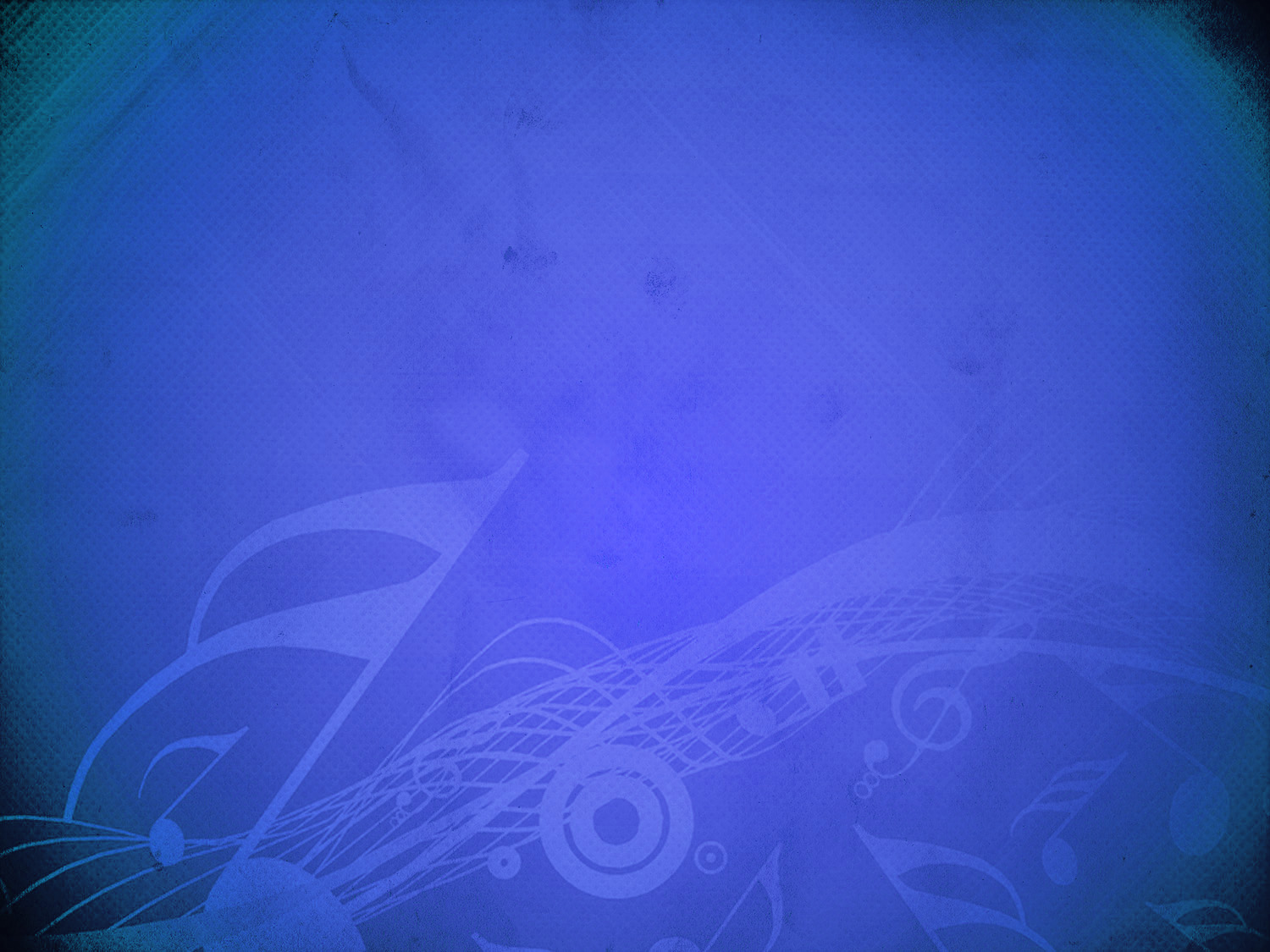 2 Samuel 6:1-11
David takes 30,000 men to retrieve Ark
Uzzah and the Ark
3 months
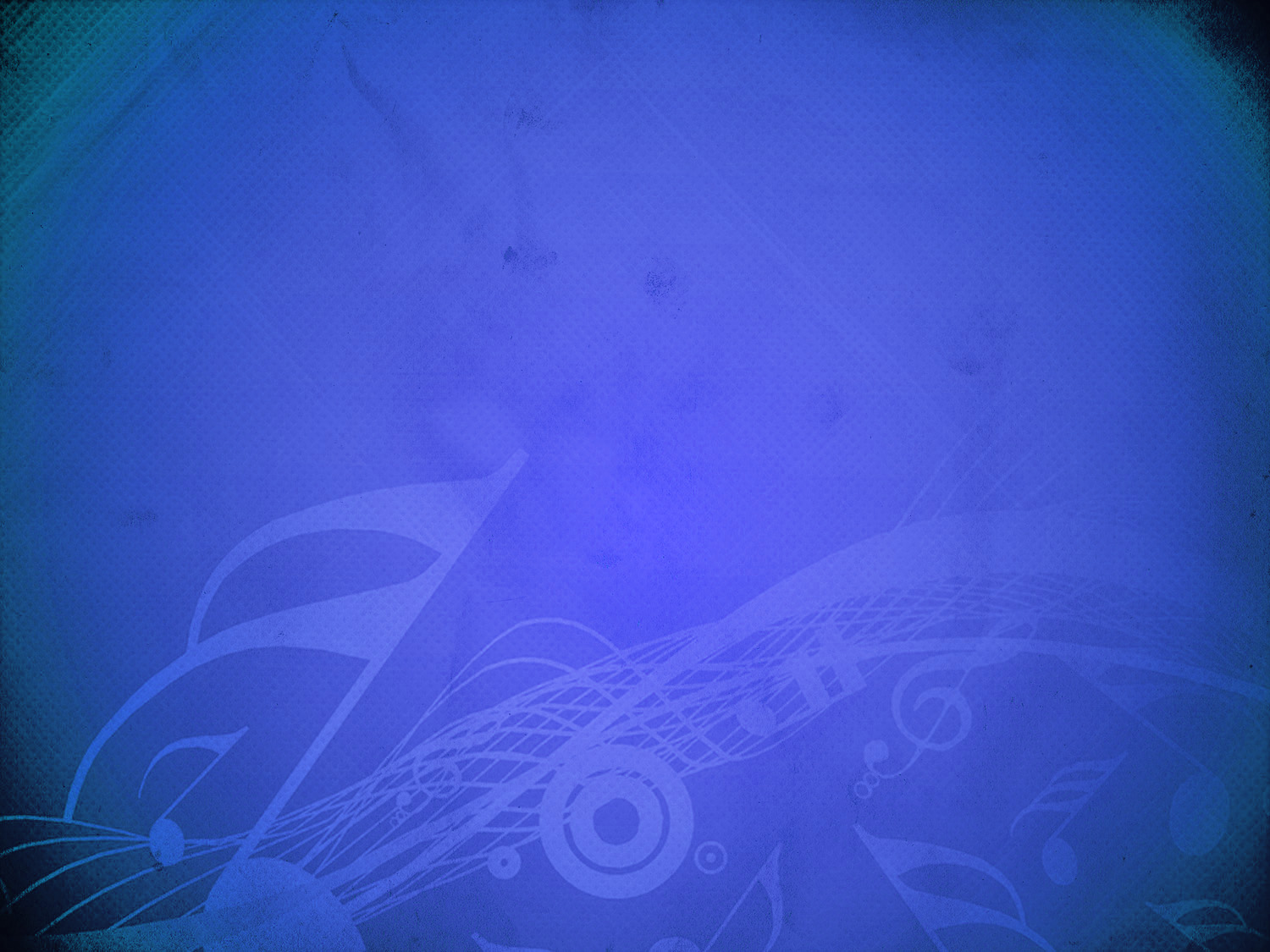 2 Samuel 6:12-19
As soon as David had opportunity, he worshipped joyfully.
David spread this joy to others.
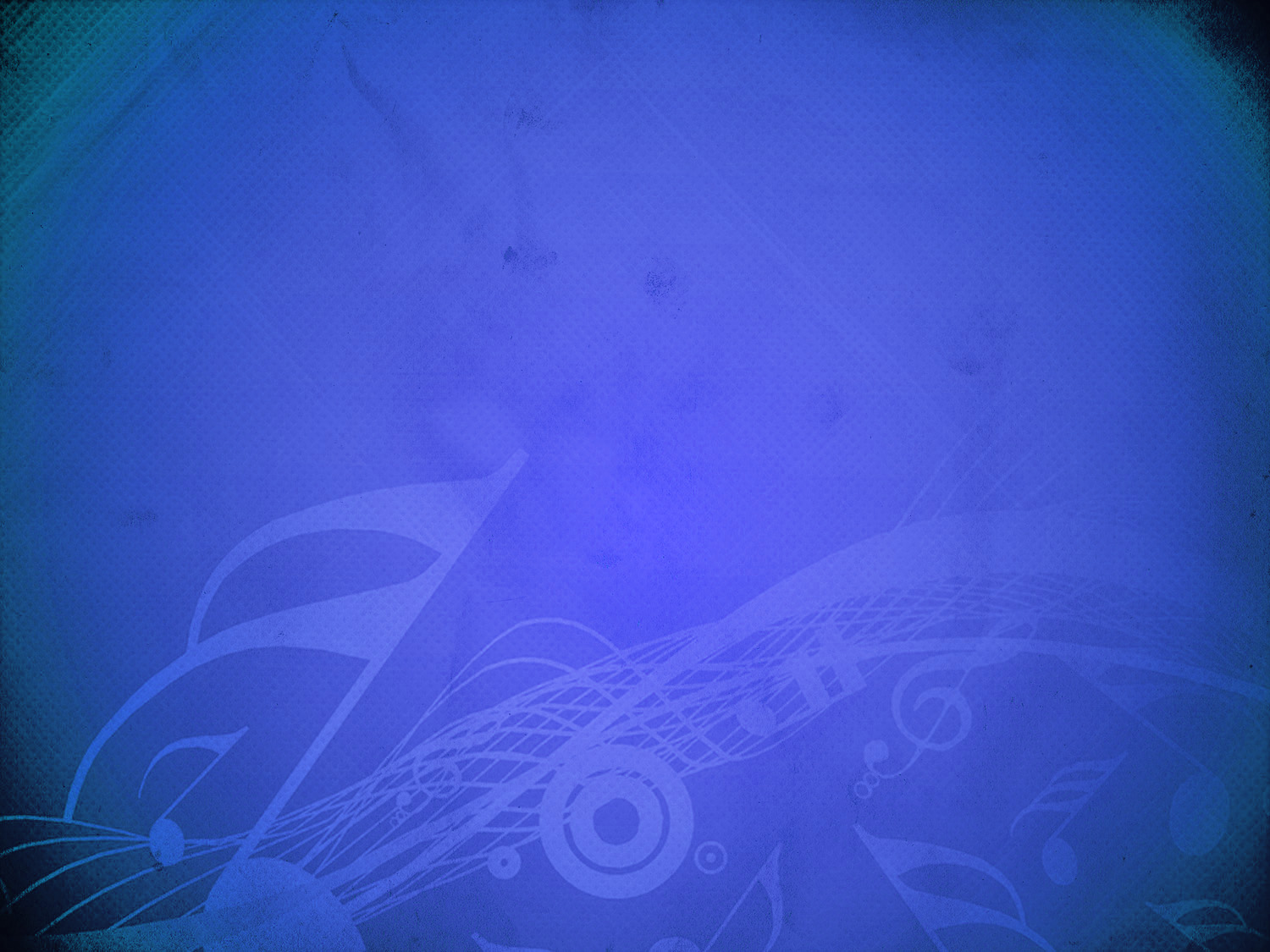 2 Samuel 6:20-23
David ridded his life of pessimism.
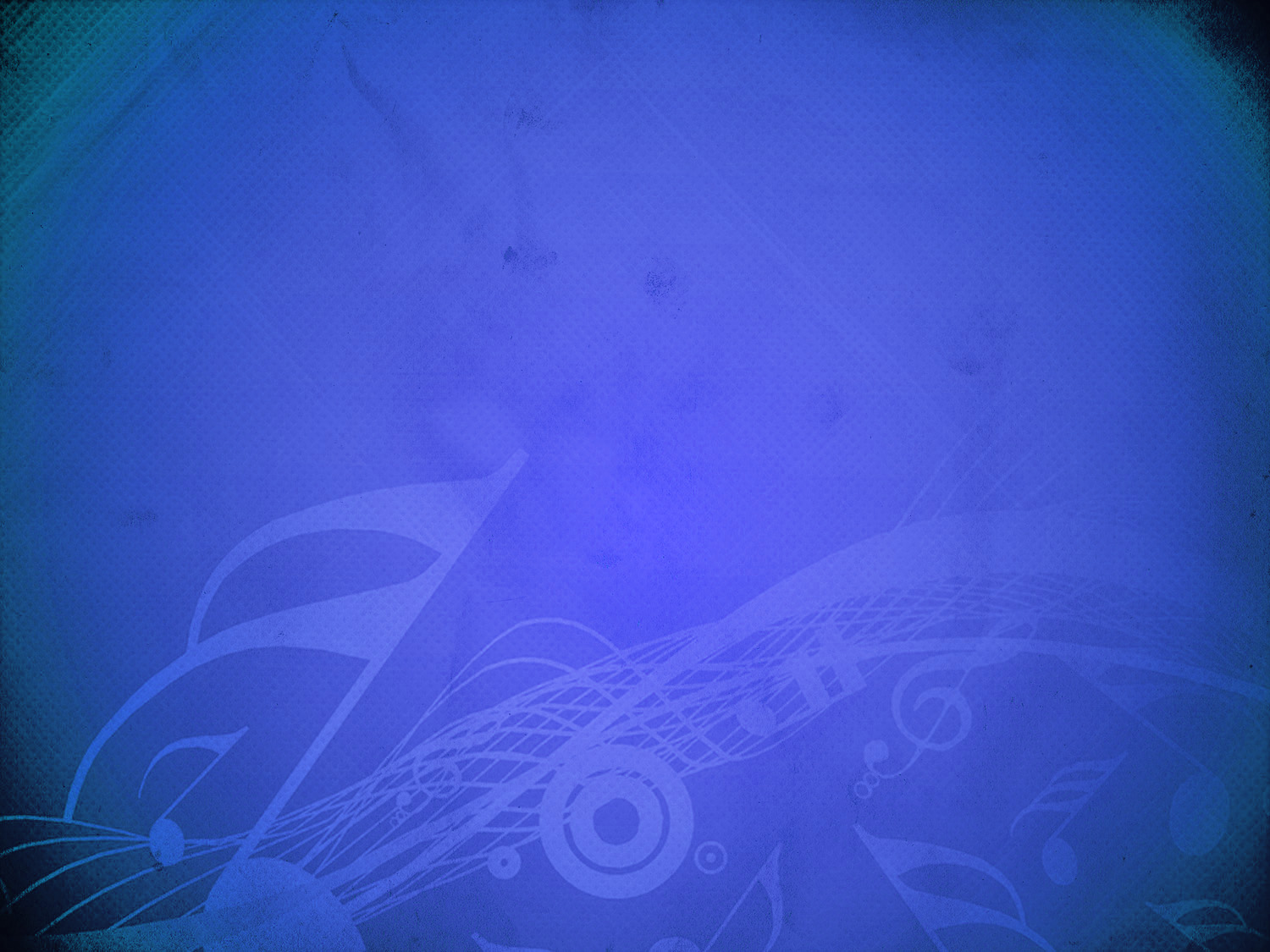 There is room for emotion in the worship of God.
1 Chronicles 16
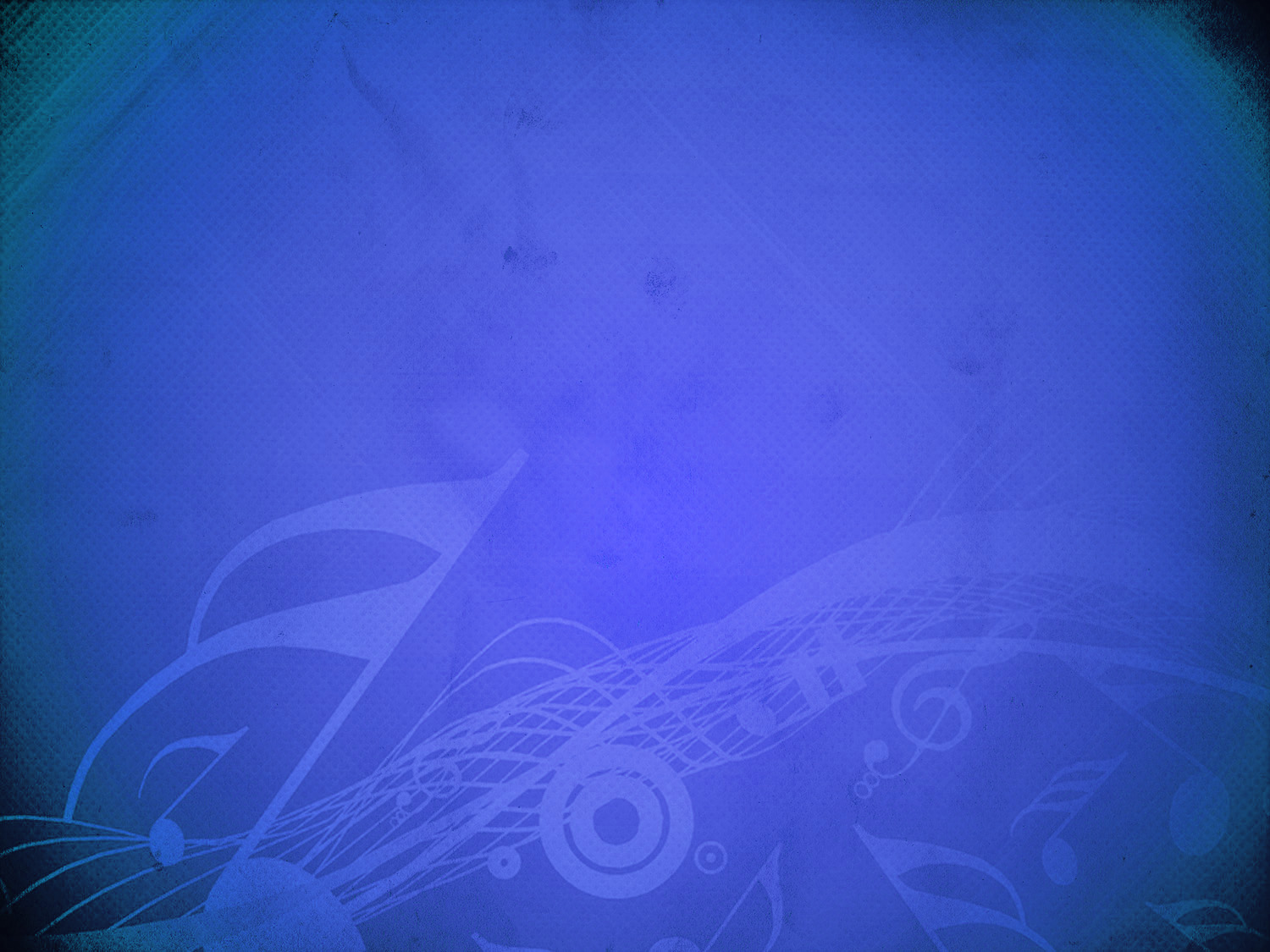 There is often a fight before the dance.
2 Corinthians 4
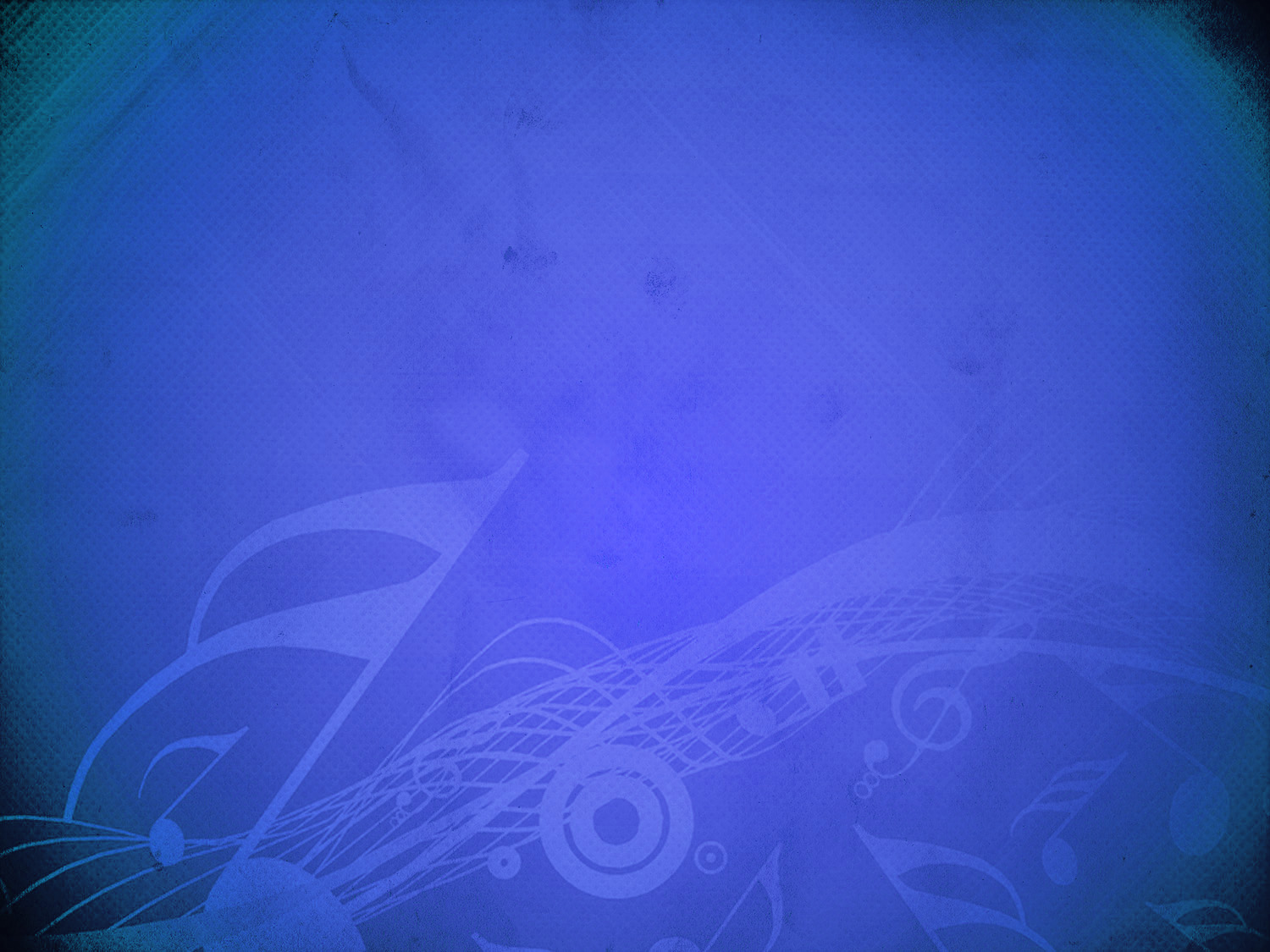 Don’t be a Michal!
2 Samuel 6:21
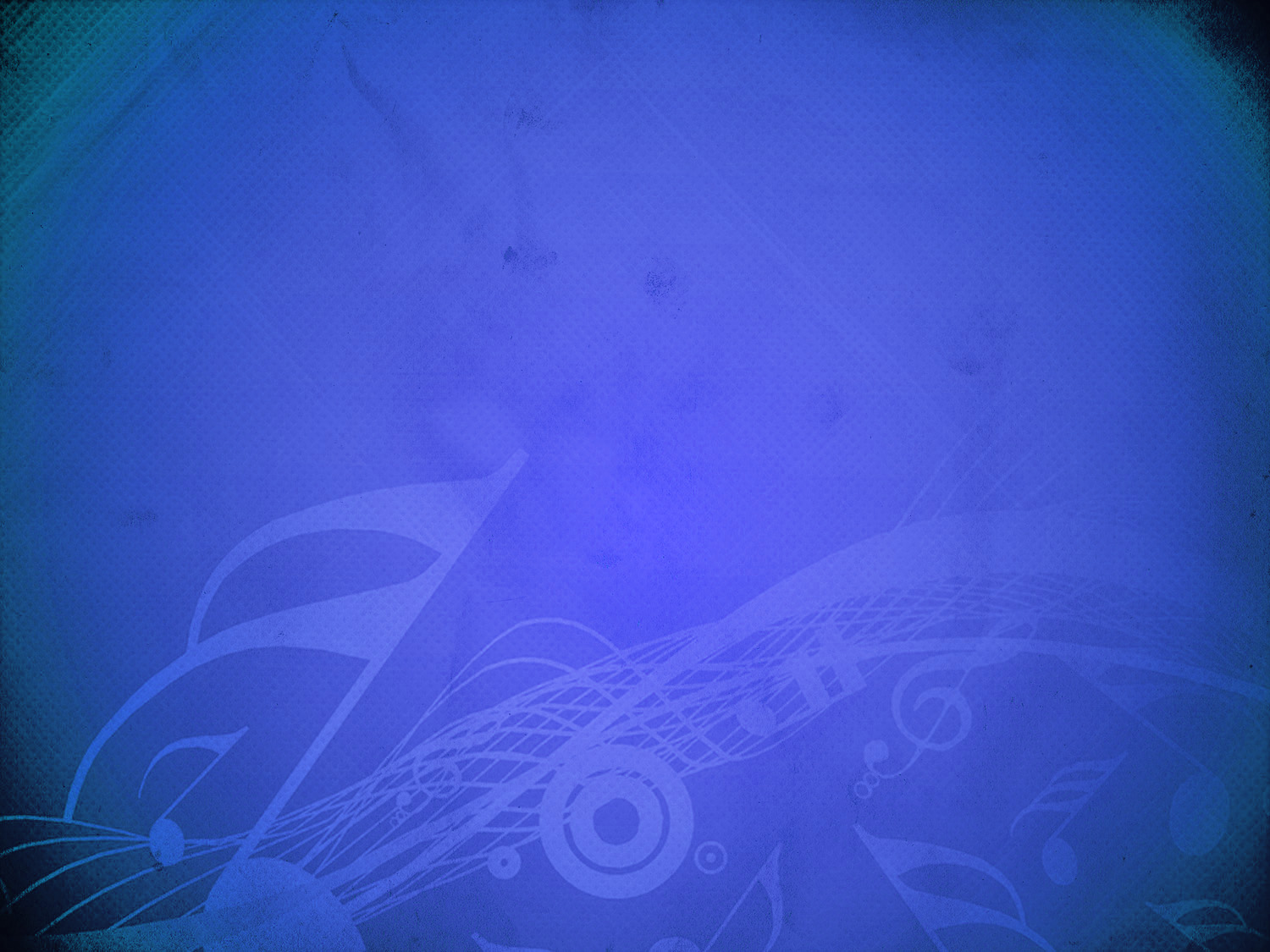 The same Holy God who struck down Uzzah is the Gracious God who put His presence in Jerusalem.
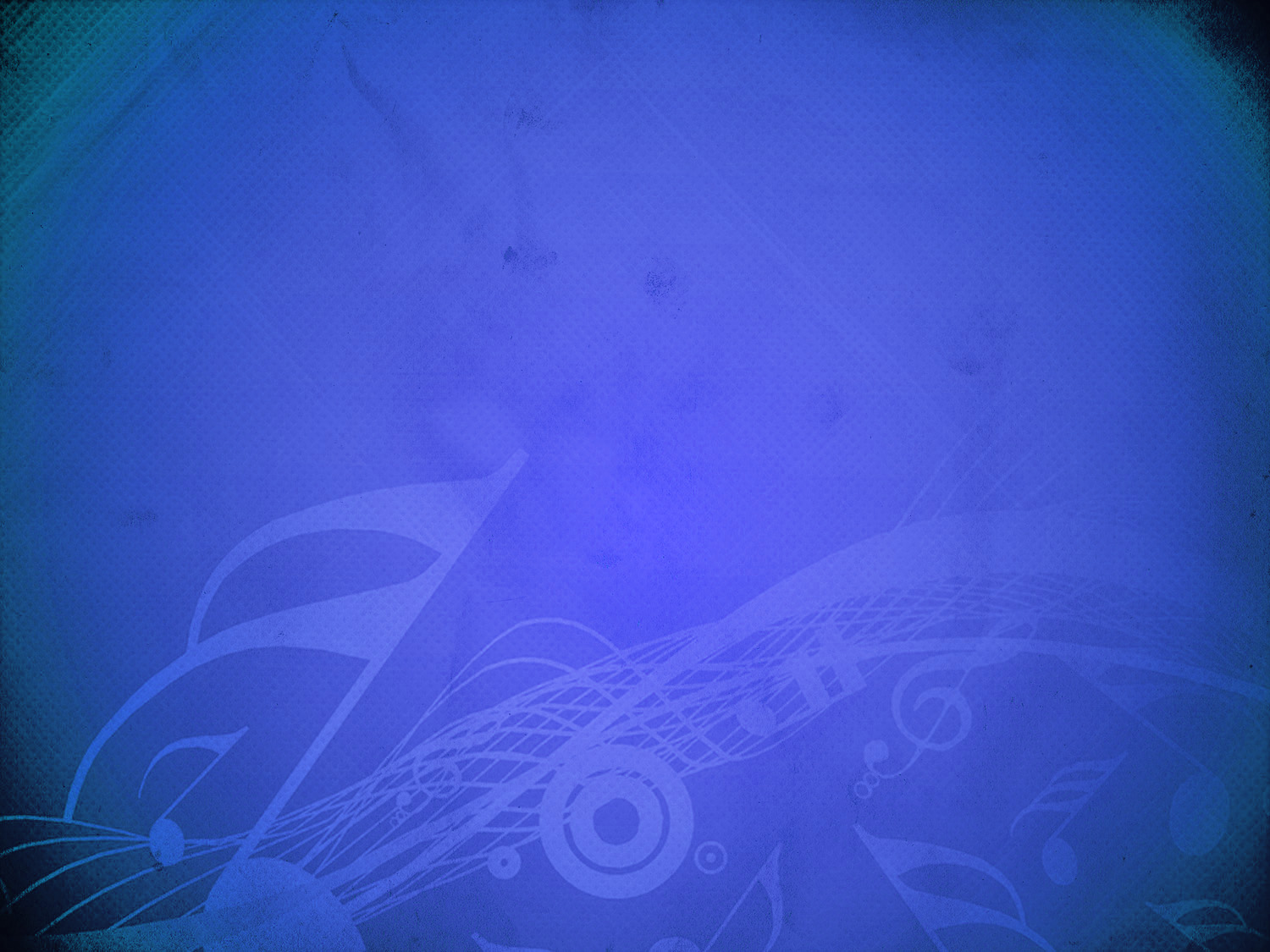 The same Holy God who willed to “crush” Jesus is the Gracious God willing to put His presence, promises, and protection in our lives.
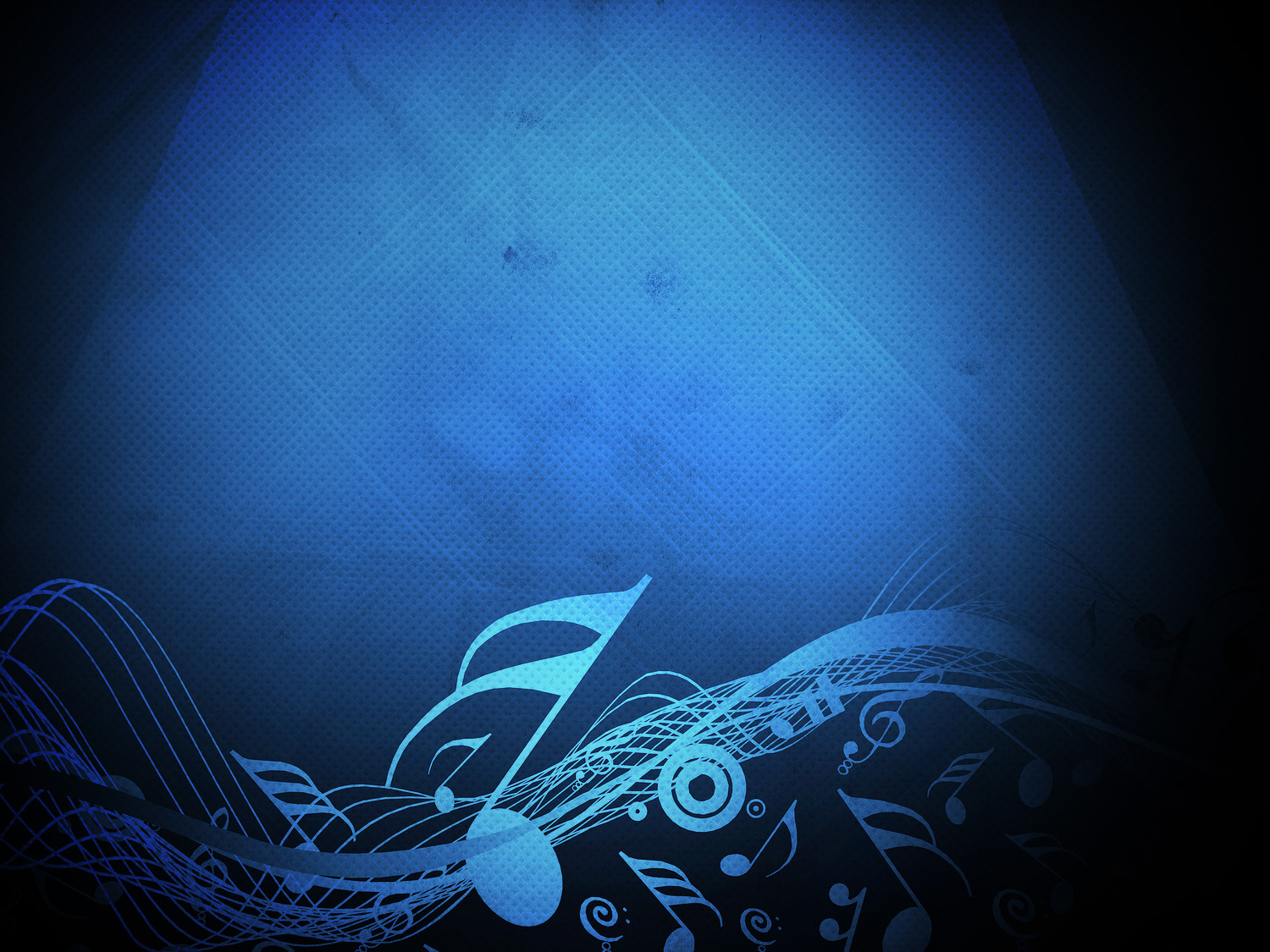 Shall We Dance?
2 Samuel 6